Università degli Studi di TriesteCorso di Laurea in INFERMIERISTICA
Insegnamento: 
Corso Integrato Basi Morfologiche e Funzionali del Corpo Umano

Modulo di Insegnamento
ANATOMIA  UMANA 

Docente
Prof. Vittorio GRILL
Professore Associato del SSD BIO/16-Anatomia Umana

E-mail  grill@units.it
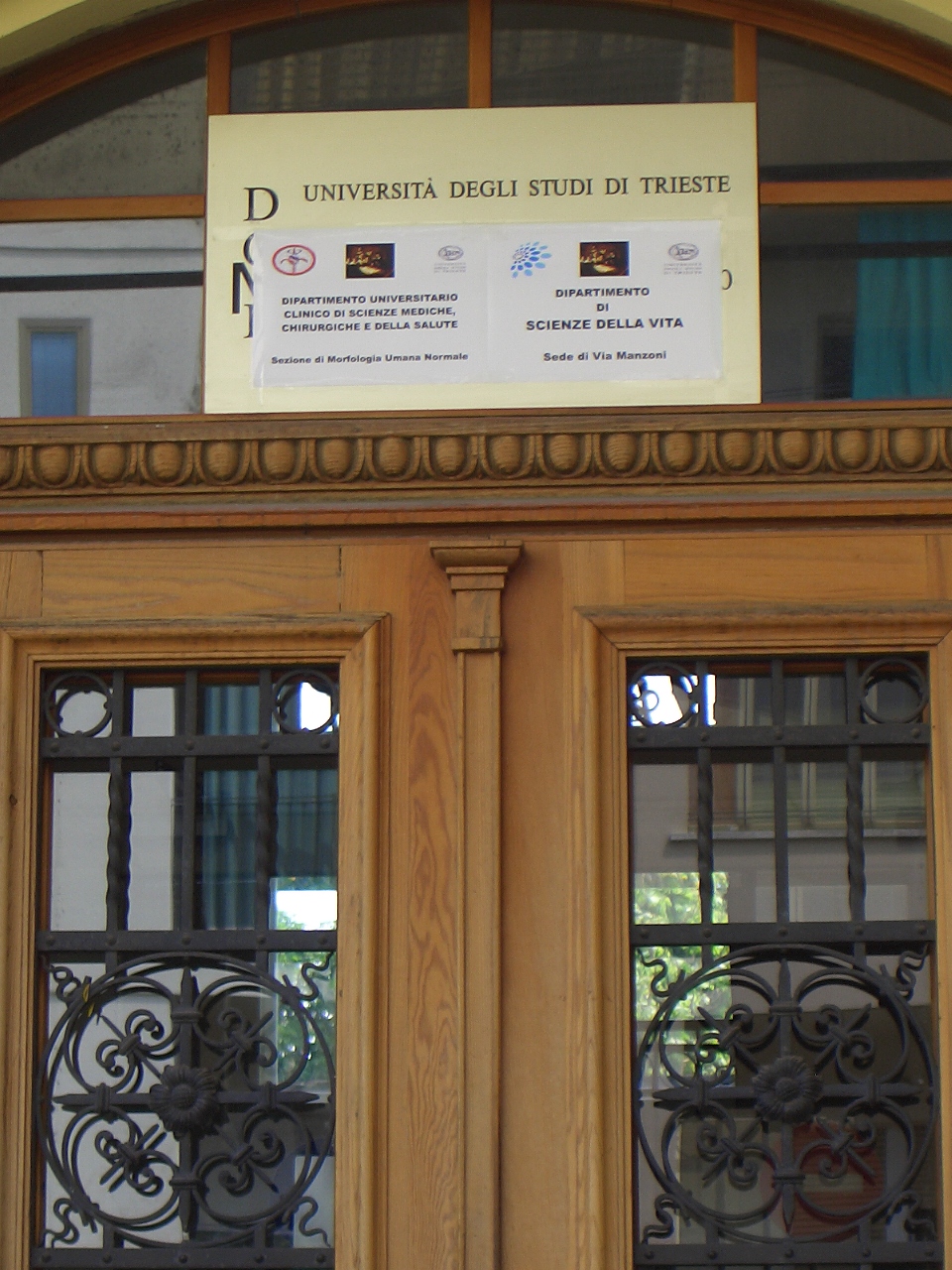 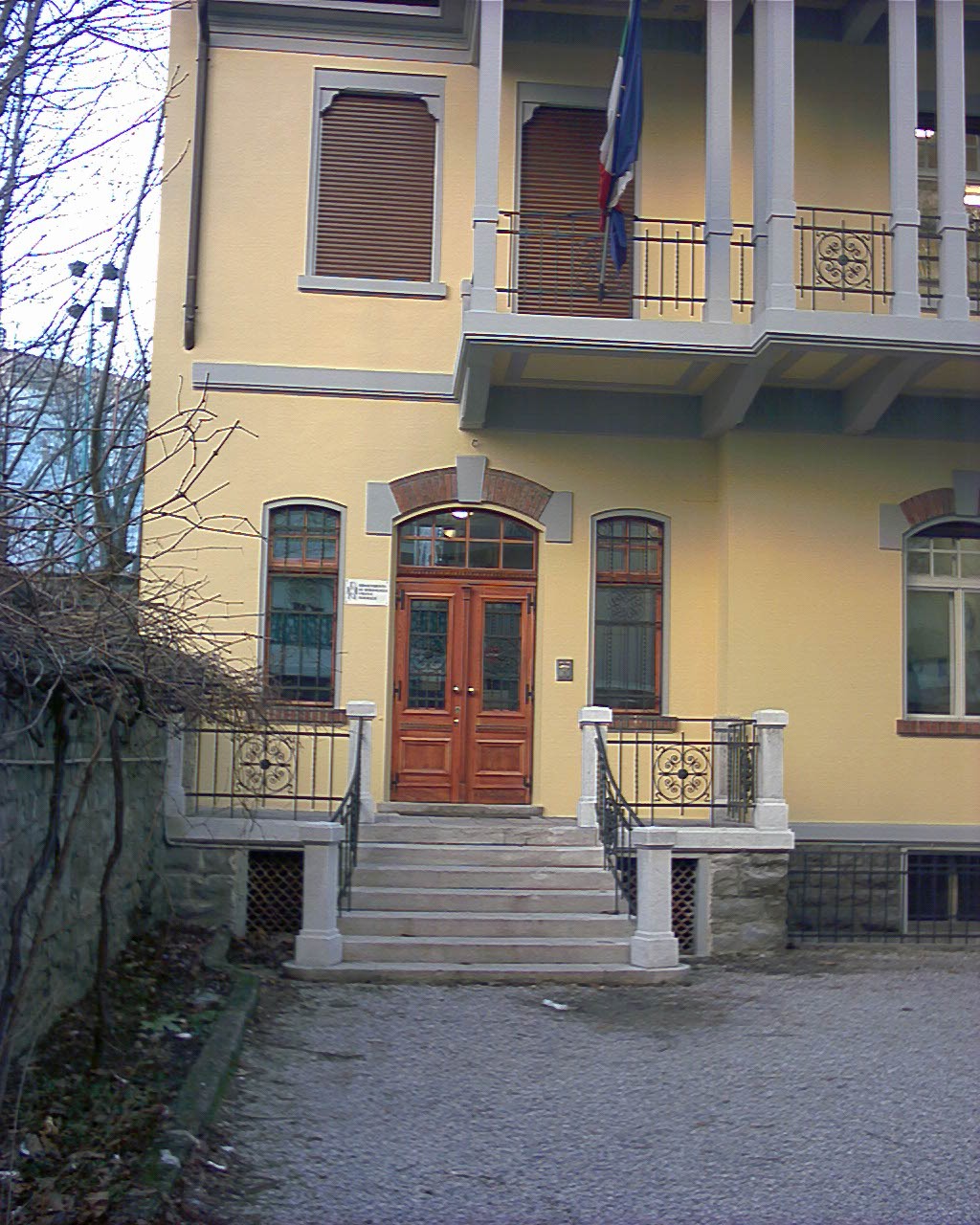 LE REGISTRAZIONI DELLE UNITA’ DIDATTICHE SARANNO REPERIBILI SU MICROSOFT TEAMS 
TEAM 

CD2022 720ME BASI MORFOLOGICHE 
E FUNZIONALI DEL CORPO UMANO

CANALE 
Prof.GRILL-ANATOMIA UMANA
https://teams.microsoft.com/l/channel/19%3a39ddf5e3917a4289beb9f035211c0dd0%40thread.tacv2/Prof.GRILL-ANATOMIA%2520UMANA?groupId=4129f8c1-fe4b-4372-9c42-9dc6b510a6a4&tenantId=a54b3635-128c-460f-b967-6ded8df82e75
INFORMAZIONI ESSENZIALI SUL MODULO di INSEGNAMENTO
L’ attività didattica consterà di unità didattiche frontali con proiezione di files in formato pptx di PowerPoint
Verranno messe a disposizione su piattaforme Moodle, ma potrebbero avere delle minime variazioni causa modifiche dell’ ultimo momento
Gli argomenti non seguono pedissequamente quanto esposto nei testi consigliati
VERIFICHE DI PROFITTO
La Verifica di Profitto («esame») di Anatomia Umana 
DEVE 
essere PRECEDENTE 
a quella di Fisiologia.
VERIFICHE DI PROFITTO
Le Verifiche di Profitto di Anatomia Umana saranno ESCLUSIVAMENTE in forma ORALE.
L’ ACQUISIZIONE dell’ ESAME di BASI MORFOLOGICHE E FUNZIONALI DEL CORPO UMANO avviene al superamento della prova di FISIOLOGIA e verrà effettuata una media ponderata sui CFU. La media verrà arrotondata all’ unità INFERIORE (nel caso di decimali tra 0.01 e 0.49); all’unità SUPERIORE (nel caso di decimali tra 0.50 e 0.99).
Anatomia Umana
F. H. Martini, R. B. Tallitsch, J. L. Nath

€  59,50
EdizioneVII/2019
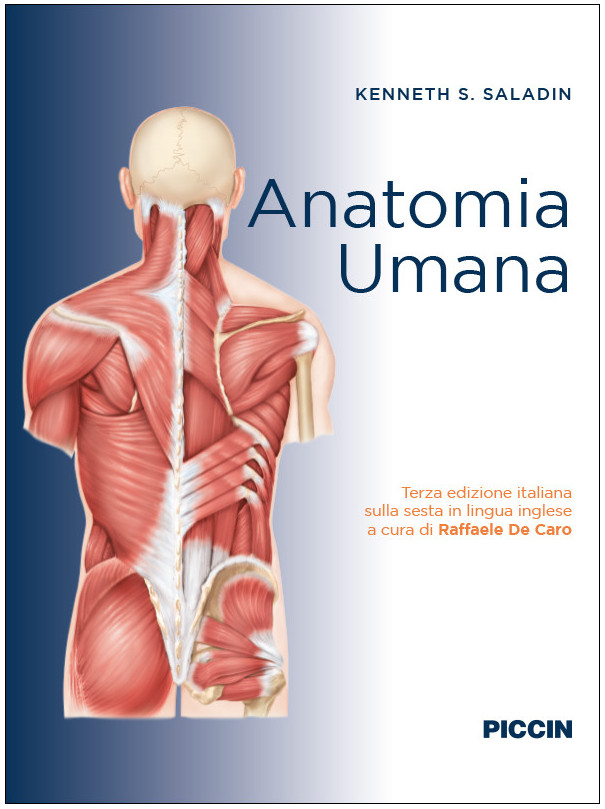 Anatomia Umana 
Kenneth S. Saladin
Edizione III / 2021 N. Pagine 912
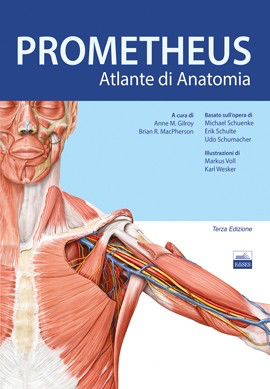 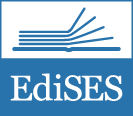 Atlante di Anatomia - Prometheus
A. M. Gilroy, B. R. MacPherson
Disponibile in:Copertina flessibile
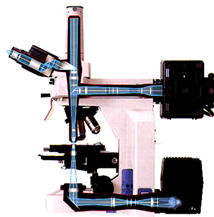 OCULARE
CANNONE
ELETTRONICO
OBBIETTIVI
CONDENSATORE
TAVOLINO PORTA CAMPIONE
PORTA CAMPIONE
OBBIETTIVO
CONDENSATORE
DIAFRAMMA DI CAMPO
LAMPADA
SCHERMO
FLUORESCENTE
CAMERA
FOTOGRAFICA
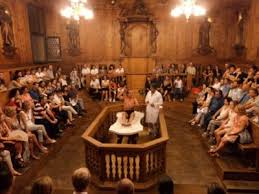